Några nycklar till Evangelierna
David Norberg - Sollentuna 2024
Vad är det för texter?
- Fyra viktigaste viktigaste urkunderna till Jesu liv 
- Från 40-110 e.kr. 
- Skrivna på koine-grekiska
- 5800 manuskript 
- Papyrus
- Genre: Bios (Antika biografier)
Varför  ger evangelierna till synes olika uppgifter?
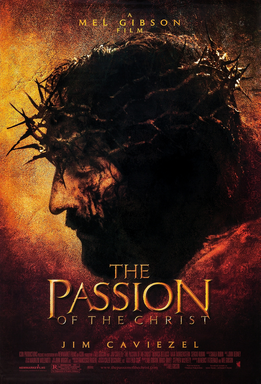 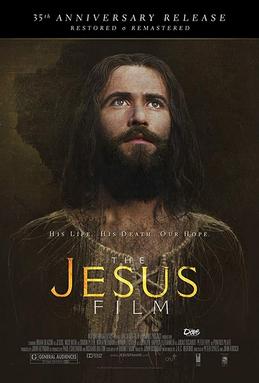 Fyra olika vittnesbörd -
Ett budskap
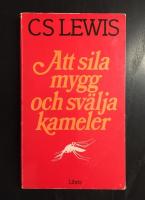 Hur säkra kan vi vara på tillkomsthistoria och författarintention?
Nycklar till Matteusevangeliet
1. Jesus är Messias, son till Abraham, son till David, son till Gud, son av mänsklighet
1:1 - Släkttavla för Jesus Kristus, son av David, som var son av Abraham.

18:20 - Där två eller tre är samlade i mitt namn är jag mitt ibland dem.

Titeln “Människosonen” används 27 ggr i Matteus.

22:45 - Om nu David kallar honom Herre, hur kan han då vara Davids son?
Matteusevangeliet
2. Jesus framställs som en ny 
och bättre Moses
Bergspredikan 5:1-7:27.
1 Mosebok
Utsändningstalet 10:5-42
2 Mosebok
Liknelsetalet 13:3-52
3 Mosebok
Församlingstalet 18:1-35.
4 Mosebok
Talet om tidens slut 24:3-25:46
5 Mosebok
Matteusevangeliet
3. Jesus - Uppfyller skrifterna och profetiorna
Jesaja 7:14 - Född av Jungfru - namnet Immanuel. (Matt 1:23)
Mika 5:1-3 - En hövding/herde från Betlehem. (Matt 2:5)
Hosea 11:1 - Ut ur Egypten kallade jag min son. (Matt 2:15)
Jeremia 31:15 - Ett härski hörs i Rama (Matt 2:17)
Daniel 7:13 - “människoson kom med himlens skyar”. (Matt 24:30)
Psalm 110:1 Herren sade till min Herre: Sätt dig på min högra sida.. 
(Matt 22:44)
Matteusevangeliet
4. Immanuel och “med er alla dagar”.
..och man skall ge honom namnet Emanuel (“Gud med oss”) 1:23
Och jag är med er alla dagar till tidens slut.28:20
Matteusevangeliet
5. Mycket särstoff
Släktregistret, Josefs dröm, Österländska stjärntydare, Pengen i fiskens mun, salt och ljus, fåren och getterna, den gömda skatten, Pilatus frus dröm, Judas ångrar sig mm!!
Matteusevangeliet
1. Jesus är Messias, son till Abraham, son till David, son till Gud, son av mänsklighet
2. Jesus framställs som en ny 
och bättre Moses
3. Jesus - Uppfyller skrifterna 
och profetiorna
4. Immanuel och “med er 
alla dagar”.
5. Mycket särstoff
Nycklar till Markusvangeliet
1. Kort och snabb handling
1:1 - Här börjar glädjebudet (evangeliumet) om Jesus Kristus, Guds son.
Mer action. 
Tre akter - Galileen - Mot Jerusalem - Jerusalem 
Jesus är en annorlunda Kung (Jesaja 53)
Ingen födelseberättelse
Markusevangeliet
2. Skriver till hedna-kristna
Förklarar judiska scener: 7:2-4, 15:42

Översätter arameiska ord: 3:17, 5:41, 15:22

Särkilt intresse för martyrdöden: 8:34-38, 13:9-13
Markusevangeliet
3. Betonar korset och lärjungaskapets pris
Människosonen har inte kommit för att bli tjänad utan för att tjäna och ge sitt liv till lösen för många.«
10:45
Sedan kallade han till sig både lärjungarna och folket och sade: “Om någon vill gå i mina spår måste han förneka sig själv och ta sitt kors och följa mig” 
8:34
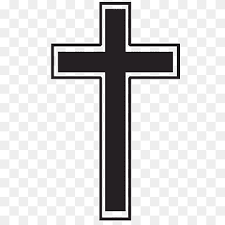 Markusevangeliet
4. Den “messianska hemligheten”
8:29-30 …Petrus svarade: “Du är Messias” Men han förbjöd dem strängt att tala med någon om honom.
15:39 När officeren som stod vänd mot honom såg 
honom ge upp andan på det sättet sade han: »Den 
mannen måste ha varit Guds son.«
Markusevangeliet
5. Det abrupta slutet
16:8 Då lämnade de graven och sprang därifrån, 
darrande och utom sig. Och de sade ingenting till någon, 
för de var rädda.
Blev inte klar?
Borttappat?
Avsiktligt?
Markusevangeliet
1. Kort och snabb handling
2. Skriver till hedna-kristna
3. Betonar korset och 
lärjungaskapets pris
4. Den “messianska hemligheten”
5. Det abrupta slutet
Nycklar till Lukasevangeliet
1. Till Theofilos
1:3 Och efter att grundligt ha satt mig in i allt ända från början har nu också jag beslutat att i rätt ordning skriva ner  det för dig högt ärade Theofilos.
Theo = Gud 
Filos = den som älskar/den älskande
Till alla som älskar eller är älskade av Gud?
Lukasevangeliet
2. Första delen av ett dubbelverk
Lukasevangeliet
Apostlagärgningarna
Lukasevangeliet
3. Jesu omsorg om de fattiga, sjuka och utstötta.
Exempel på omvänd status:

Rik - fattig
Mäktig - sårbar 
Previligerad - utstött 
Vuxen - Barn
Lukasevangeliet
4. Kvinnornas roll
Elisabet, Maria, Hanna, kvinnan som smorde Jesu fötter, 
Änkan, Johanna, Susanna, Marta, Maria Magdalena Lydia, Priscilla, Tabita.
Lukasevangeliet
5. Betonar anden
3:22 - ..och den helige anden kom ner över honom..
4:1 …ledd av Anden var han fyrtio dagar i öknen.. 
2:25 Helig ande var över honom (Symeon) 
11:13 .. skall då inte Fadern ge Helig ande åt dem som ber honom?
Lukasevangeliet
1. Till Theofilos
2. Första delen av ett 
Dubbelverk
3. Jesu omsorg om de fattiga, 
sjuka och utstötta
4. Kvinnornas roll
5. Betonar anden
Nycklar till 
Johannesvangeliet
1. Börjar i skapelsen
1:1 - I begynnelsen fanns Ordet, och Ordet 
fanns hos Gud, och Ordet var Gud.
Jämför med:
Kol 1:15-20 - Han är den osynlige Gudens avbild, den förstfödde i hela skapelsen…
Johannesevangeliet
2. Sju titlar i Joh 1:19-51
Guds lam som tar bort världens synd 1:29
Guds utvalde 1:34 
Rabbi, mästare 1:38
Messias, Kristus 1:41 
Guds son, Israels utvalde 1:49
Människosonen 1:51
Johannesevangeliet
3. Sju tecken
Vinundret på bröllopet 2:1-11
Officerens sjuka son 2:23-25
Den förlamade mannen på sabbaten 5:1-9
Brödundret 6:1-15
Jesus går på vattnet 6:16-20
En blindfödd man 9:1-41
Lazarus uppväcks 11:1-53
20:30-31 Också många tecken som inte har tagits med i denna bok gjorde Jesus i sina lärjungars åsyn. Men dessa har upptecknats för att ni skall tro att Jesus är Messias, Guds son, och för att ni genom att tro skall ha liv i hans namn.
Johannesevangeliet
4. Sju “Jag är”
“Jag är livet bröd” 6:28-38
“Jag är världens ljus” 8:12 
“Jag är grinden” 10:9
“Jag är den gode herden“ 10:11
“Jag är uppståndelsen och livet”  11:25-26
“Jag är vägen, sannningen och livet” 14:5
“Jag är den sanna vinstocken” 15:1
Johannesevangeliet
5. Stark dualism - med hopp!
Från ovan  -  Från under 
Inte från denna värld - Från denna värld 
Tro - Tvivel 
Rädda - Döma 
Liv - Död 
Ljus - Mörker 
Kärlek - Hat 
Sanning - Falskhet 
Ande - Kött
Johannesevangeliet
1. Börjar i skapelsen
2. Sju titlar
3. Sju tecken
4. Sju “Jag är”
5. Stark dualism - med hopp!
Fyra vittnesbörd - ett budskap